Кризис трех лет
Три года – возраст, когда ребенку так хочется ощутить себя взрослым и самостоятельным

                                  Признаки кризиса трех лет:

Отрицание- «Нет», «не хочу», «не буду»
Упрямство- вынуждает взрослых идти на уступки
Своеволие- стремление к полной самостоятельности
4. Агрессивность- грубость, драчливость
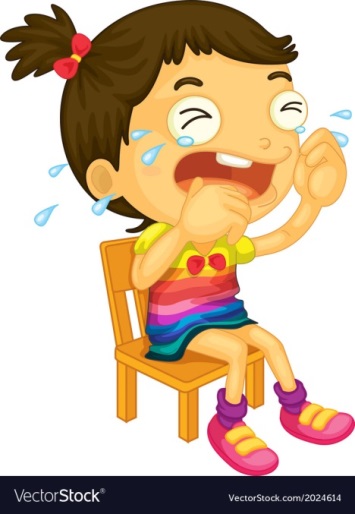 Как пережить кризис трех лет
Поощрение  самостоятельности
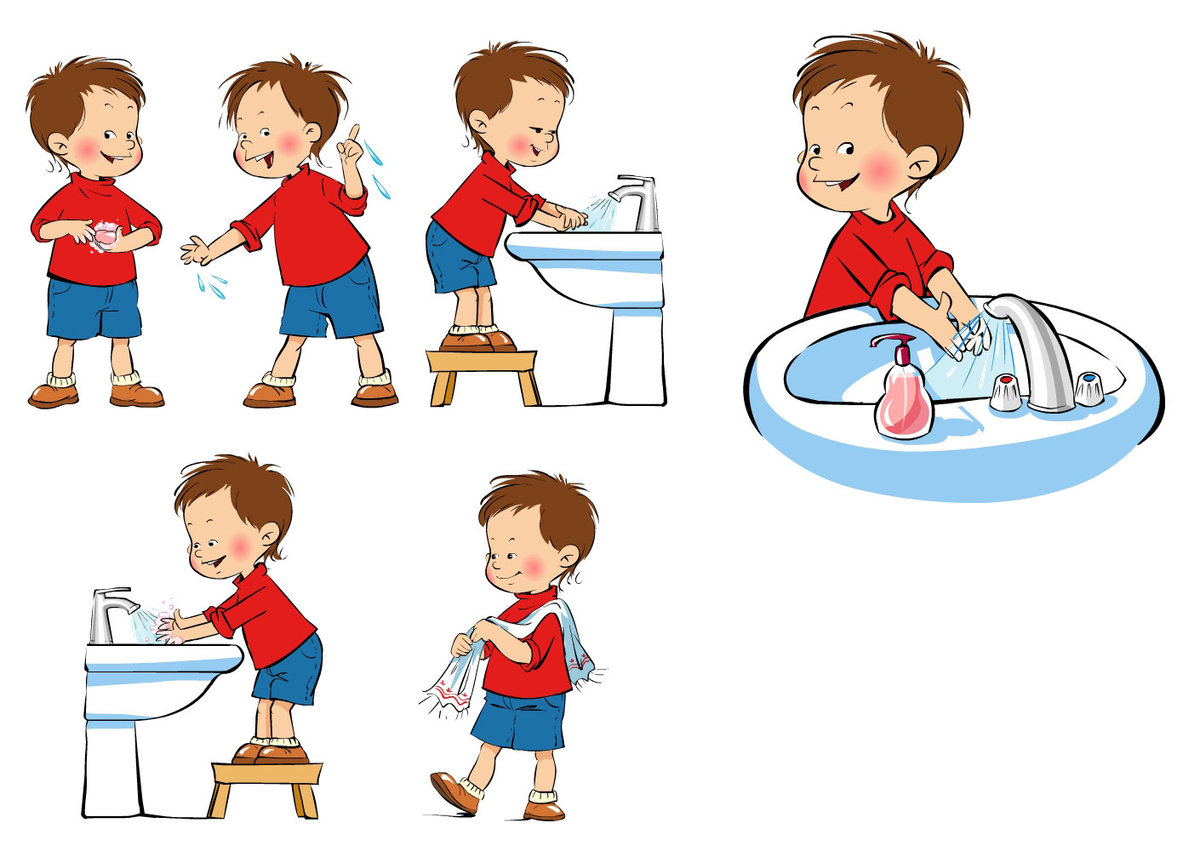 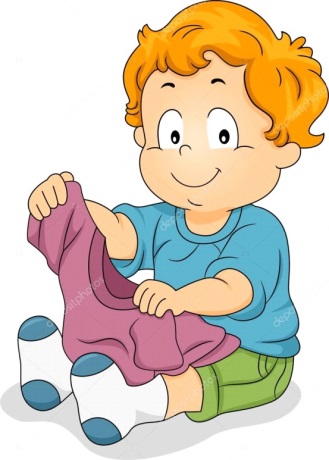 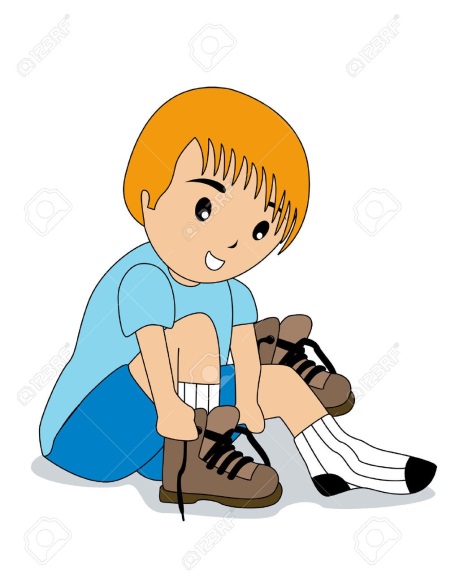 Ругать малыша только за поступок
Ругать можно только за неправильный  поступок, но ни в коем случае не критиковать личность ребенка. 
       Лучше сказать  «Ты поступил нехорошо», а не «Ты такой вредина»
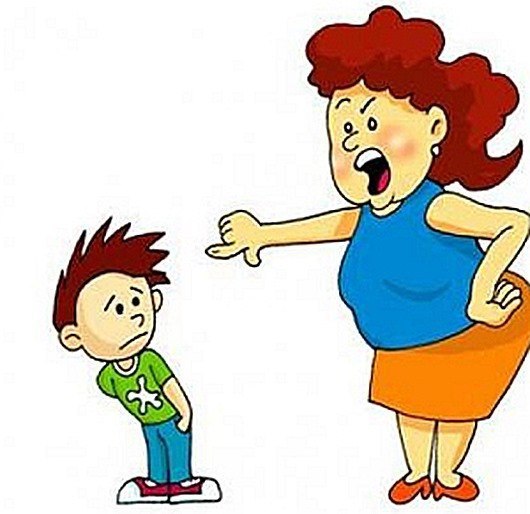 Жадина
Дурак
Сохраняйте спокойствие
Чем спокойнее вы реагируете на выходки малыша, тем меньше у него будет желания досадить вам
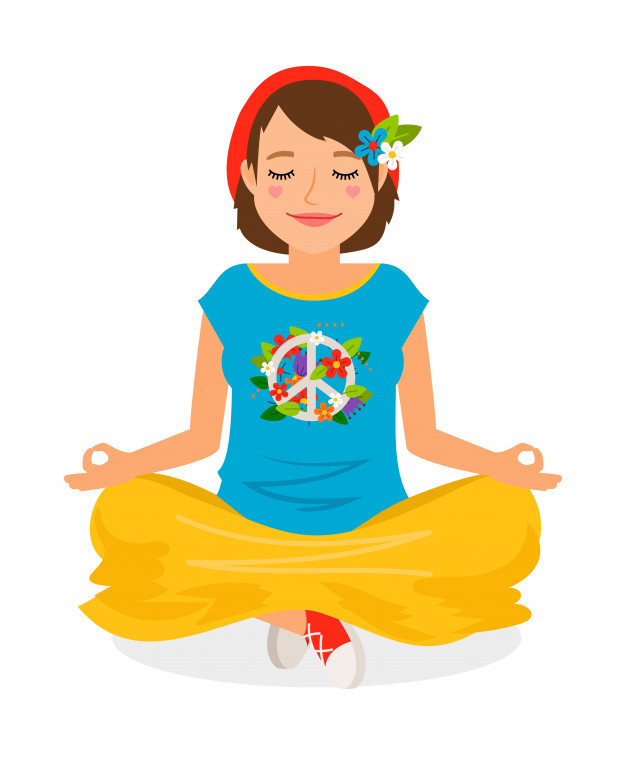 Давайте малышу право выбора
Кризисный период у детей проходит намного спокойнее, когда родители считаются с их мнением.
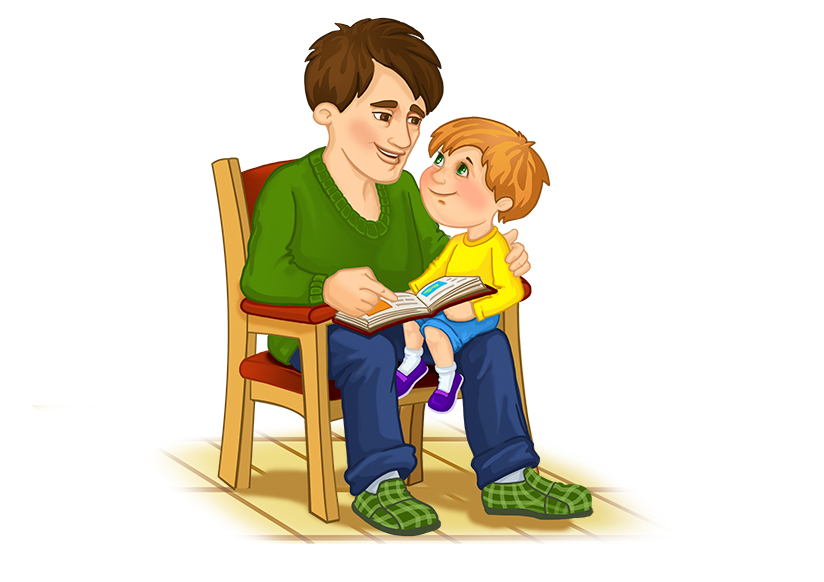 Анализируйте ситуацию
Попросите его поделиться с вами переживаниями, которые он испытывает, чтобы вместе найти выход из ситуации
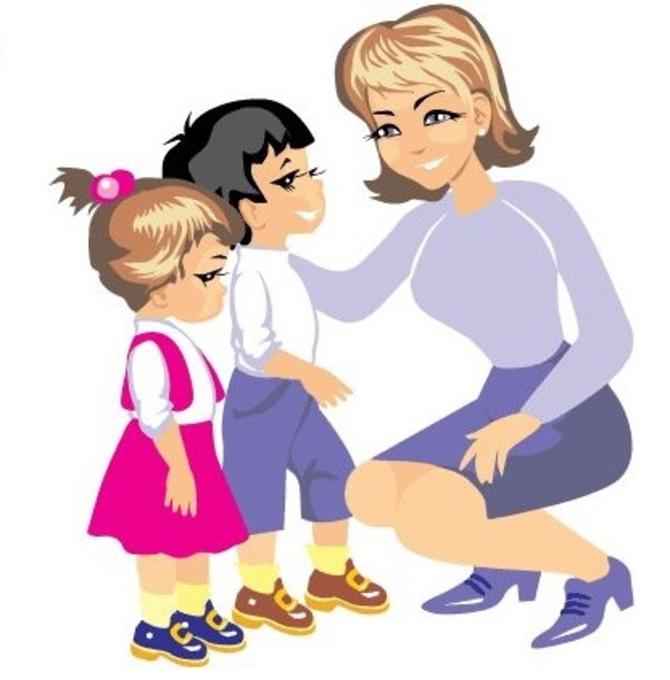 Твердое «НЕТ»
границы, правила за которые выходить никак нельзя
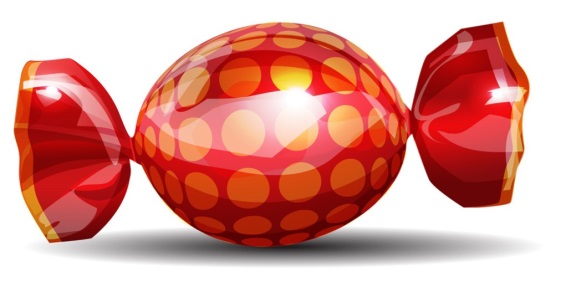 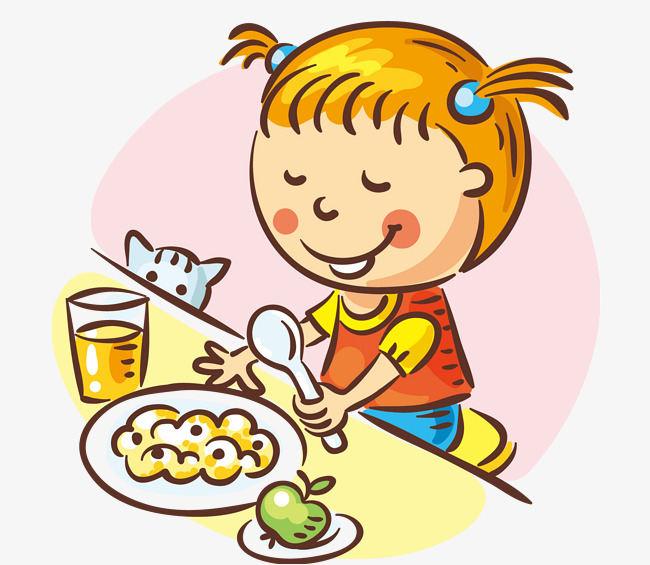 1.
2.
Как реагировать на истерики
не стыдить ребенка за плач, не выговаривать ему, что он большой и как ему не стыдно, стыдя плачущего ребенка, мы не успокаиваем его, а добавляем боли

 не грозить за плач наказанием и наказывать за это

  реже запрещать "все трогать"

  не прерывать бесцеремонно игру ребенка

  укладывать ребенка спать в одно и тоже время

  разрешать смотреть определенные мультики, не более 30 минут в день

 не переутомлять ребенка интеллектуальными занятиями

Когда у ребенка начинается истерика, попытайтесь не обращать на нее внимание и помогите ребенку преодолеть ее. Разумеется нельзя уступать ребенку потому, что тогда он нарочно будет устраивать истерики, желая добиться своего. Если истерика происходит в людном месте - возьмите его на руки и с улыбкой, отнесите в более тихое место, где вы оба можете немного остыть.
просто любите ребенка!
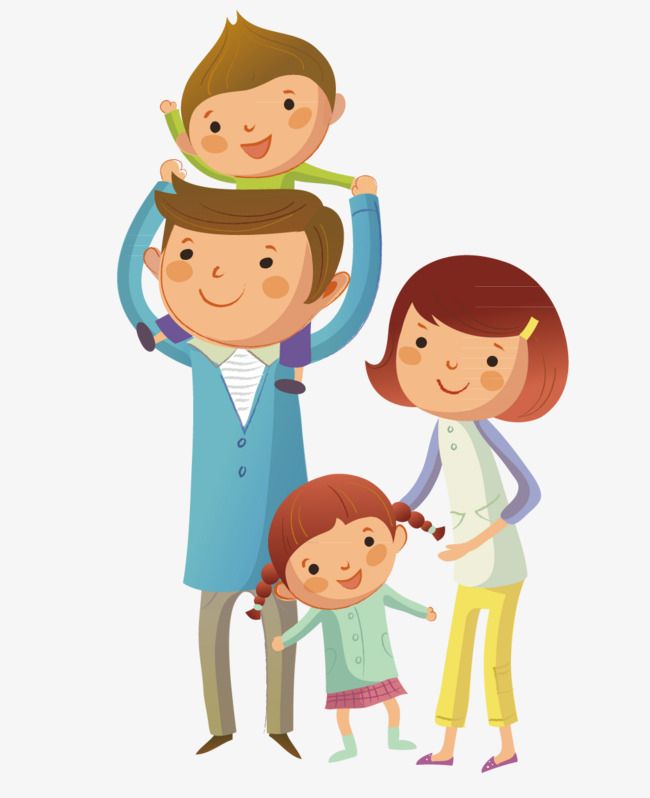